ii
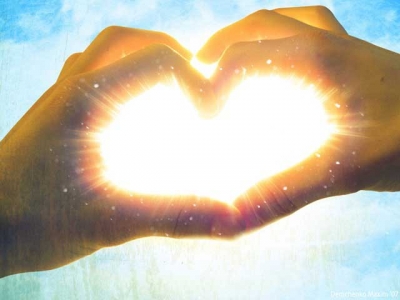 ألوهية الروح
"هو شخص"، أم "هو شيء"؟
هل هو الله أم مجرّد روح؟
د. ريك جريفيث•   مركز الدراسات اللاهوتية الأردني• BibleStudyDownloads.org
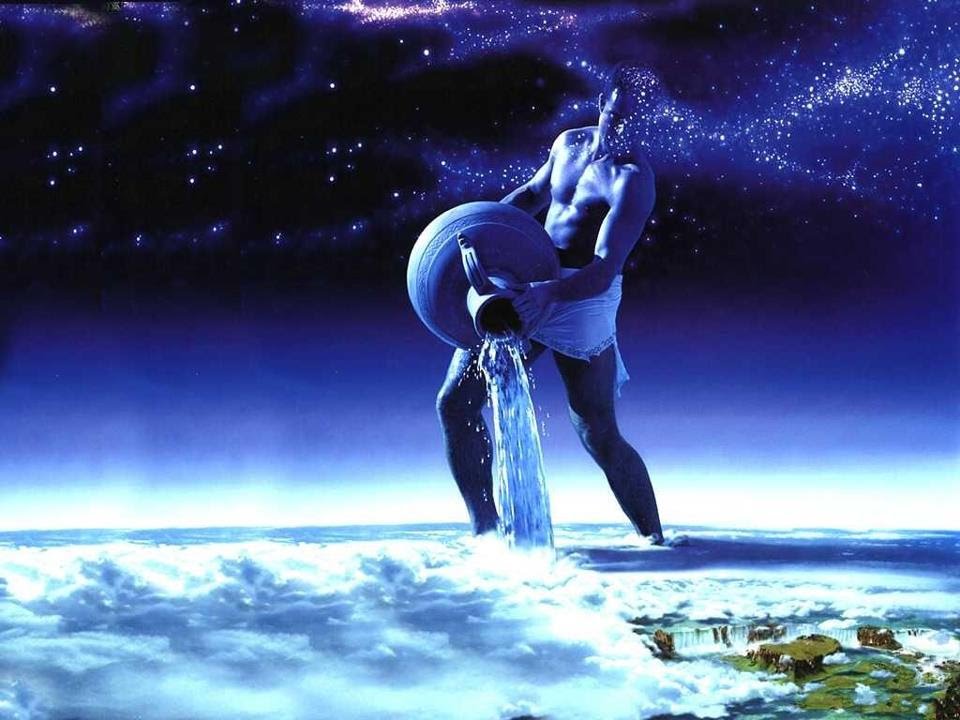 ii
مهم جداًلماذا ينبغي علينا أن نؤمن بأن الروح شخص؟
لماذا لا يكون الروح مجرّد قوة أو تأثير (كما يدّعي شهود يهوه) وأتباع حركة العصر الجديد؟
ماذا يتبع منطقياً إذا كان الروح "مائعاً" (المورمون)؟
[Speaker Notes: لا يمكنه التواصل معنا إذا لم يكن شخصيًا
الثالوث باطل لأنه لا يمكن أن يكون الله
الكتاب المقدس ليس صحيحًا لأنه ينسب شخصيته إليه]
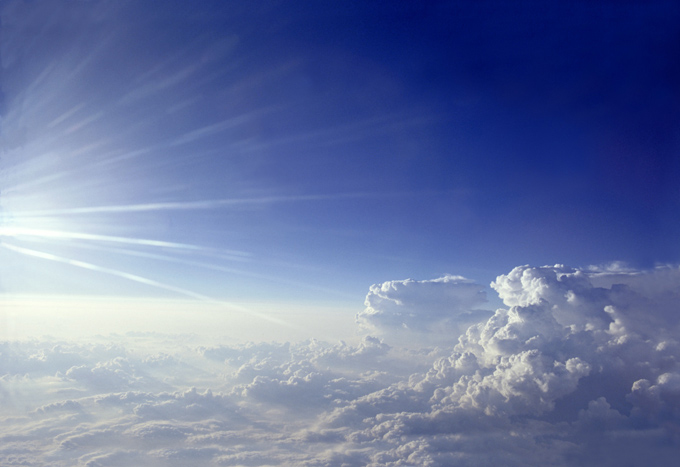 براهين أن الروح هو شخص…
ii
ii
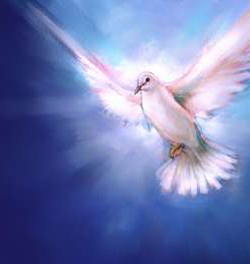 شخصية الروح القدس
أ.	صفاته
ب.	أفعاله
ج.	الأشياء المنسوبة إليه
د.	علاقاته
هـ.	القواعد
هل الروح القدس هو الله؟
iii
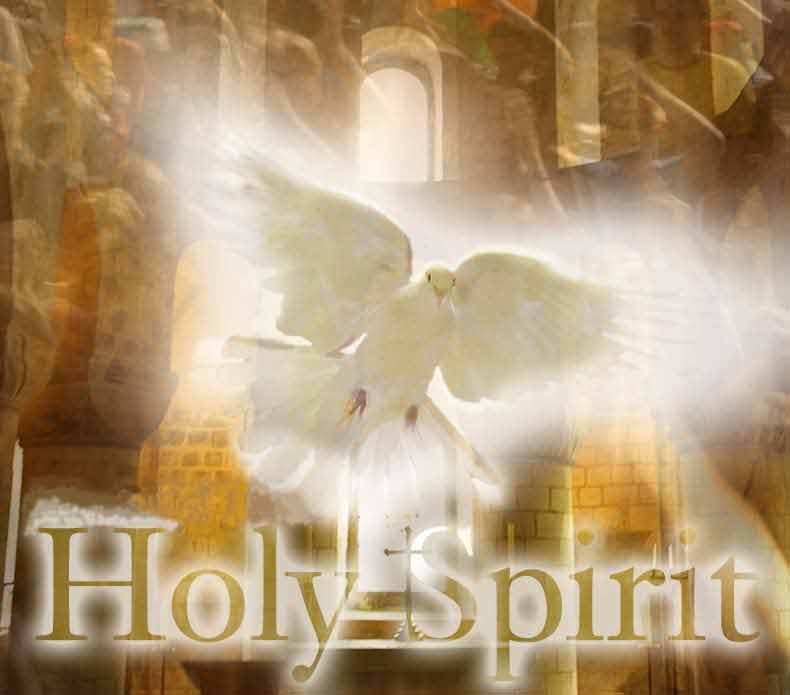 الروح القدس وعلاقته مع الإنسان
ix
الروح القدس وعلاقته مع الإنسان
ix
xi
هل يجب أن نصلّي للروح القدس؟
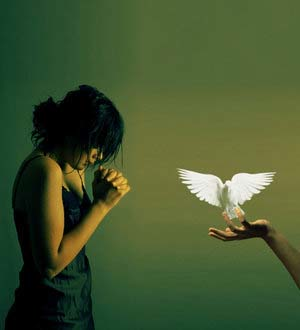 ما هي النتائج إذا كنّا نستطيع أو لا نستطيع أن نعبد الروح؟
[Speaker Notes: يمكنك عبادة الروح لأنه هو الله، الله وحده يجب أن يُعبد.
إذا كنت لا تستطيع عبادة الروح ، فلن يكون هو الله.
اعتراف ويستمنتر 21.2 - "العبادة الدينية يجب أن تُعطى لله الآب والابن والروح القدس ..."]
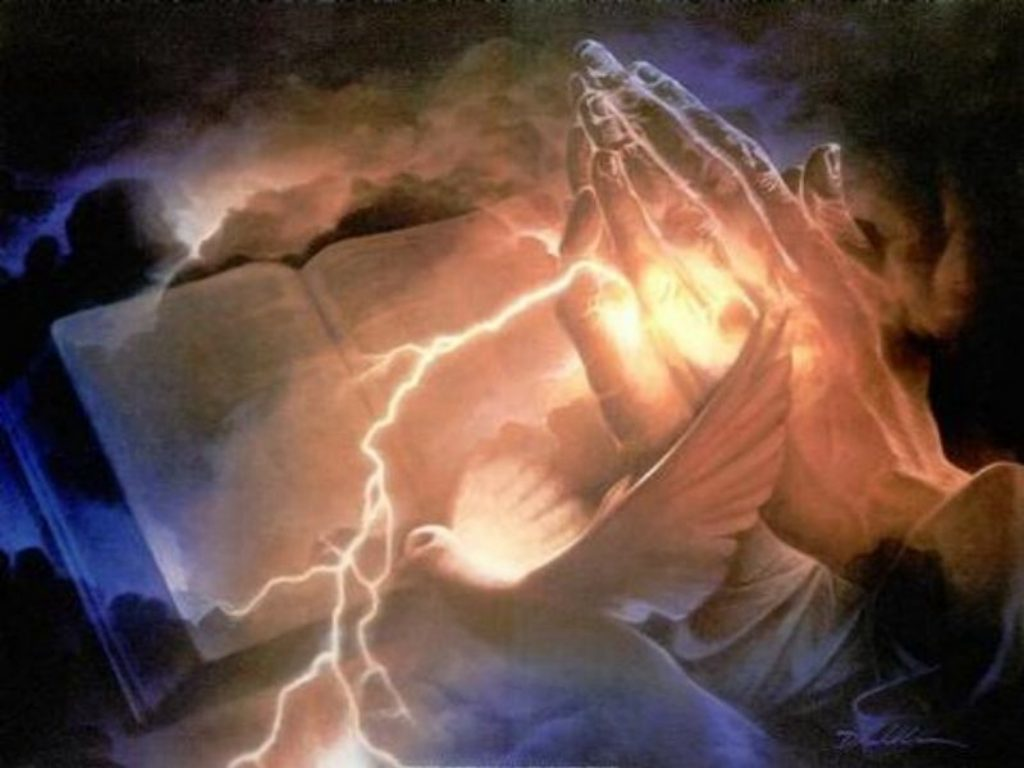 xi
هل يجب أن نصّلي للروح القدس؟
إنّ العبادة الدينية يجب أن تقدّم لله الآب، والابن، والروح القدس. وله وحده؛ لا للملائكة ولا للقديسين أو أي مخلوق آخر: أيضًا، منذ السقوط، ليست بدون وسيط؛ ولا بوساطة أي شخص آخر إلا المسيح وحده.

اعتراف وستمنستر 21. 21643-1646 م
xii
غروديم، علم اللاهوت النظامي، 381
"ولكن هل يجب أن نصلّي إلى الروح القدس؟ على الرغم من عدم وجود صلاة موجّهة مباشرة إلى الروح القدس ومسجّلة في العهد الجديد، فلا يوجد ما يمنع مثل هذه الصلاة، لأن الروح القدس، مثل الآب والابن، هو الله الكامل ويستحقّ الصلاة، وبقوّة يمكنه الاستجابة لصلواتنا."
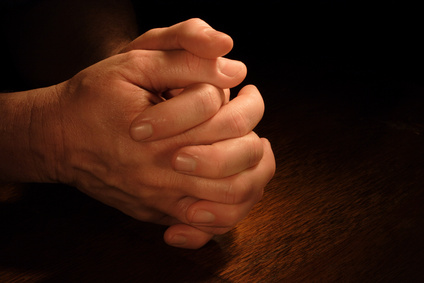 xii
روح الله الحي
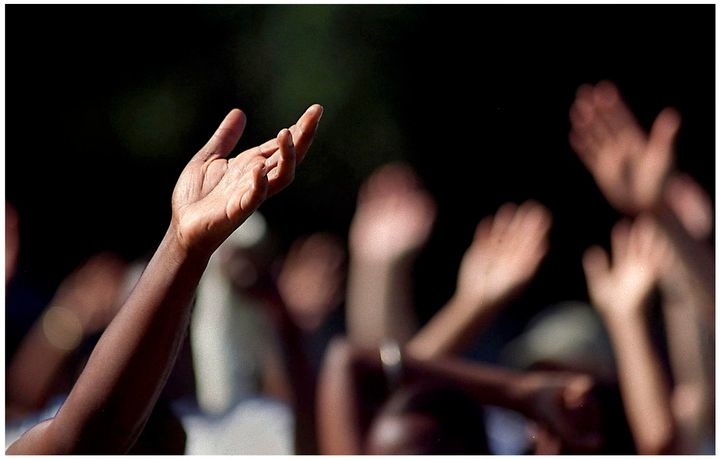 But should we pray to the Holy Spirit?  Though no prayers directly addressed to the Holy Spirit are recorded in the New Testament, there is nothing that would forbid such prayer, for the Holy Spirit, like the Father and the Son, is fully God and is worthy of prayer and is powerful to answer our prayers.
روح الله الحي، حلْ عليّ من جديد.
روح الله الحي حلْ عليّ من جديد.
قم بإذابتي، وشكّلني، واملأني، واستخدمني، يا
روح الله الحيّ، حلْ عليّ من جديد.

روح الله الحيّ، حلْ علينا من جديد.
روح الله الحيّ، حلْ علينا من جديد.
أذبنا، شكّلنا، املأنا، استخدمنا، يا
روح الله الحيّ، حلْ علينا من جديد.
xiii
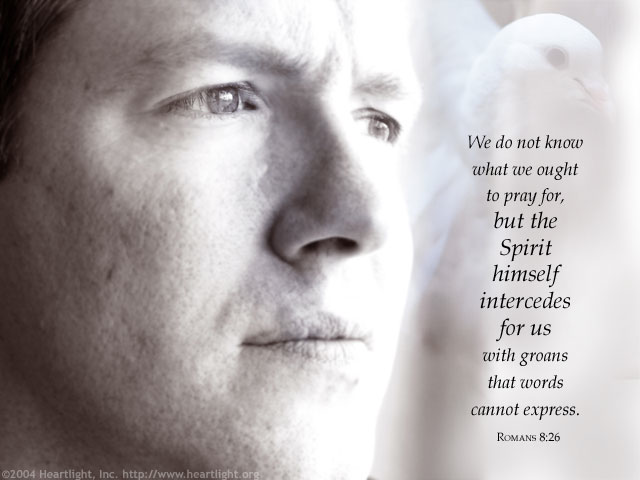 رومية ٨ : ٢٦وَكَذَلِكَ الرُّوحُ أَيْضاً يُعِينُ ضَعَفَاتِنَا لأَنَّنَا لَسْنَا نَعْلَمُ مَا نُصَلِّي لأَجْلِهِ كَمَا يَنْبَغِي. وَلَكِنَّ الرُّوحَ نَفْسَهُ يَشْفَعُ فِينَا بِأَنَّاتٍ لاَ يُنْطَقُ بِهَا.
الله
عمل الله المثلث الأقانيم يضمن لنا الأمان
296a
الآب
هو
ليس هو
ليس هو
هو
هو
الابن
الروح
ليس هو
H. Wayne House, Charts of Christian Theology and Doctrine, 45
أحصل علي هذا العرض مجانا!
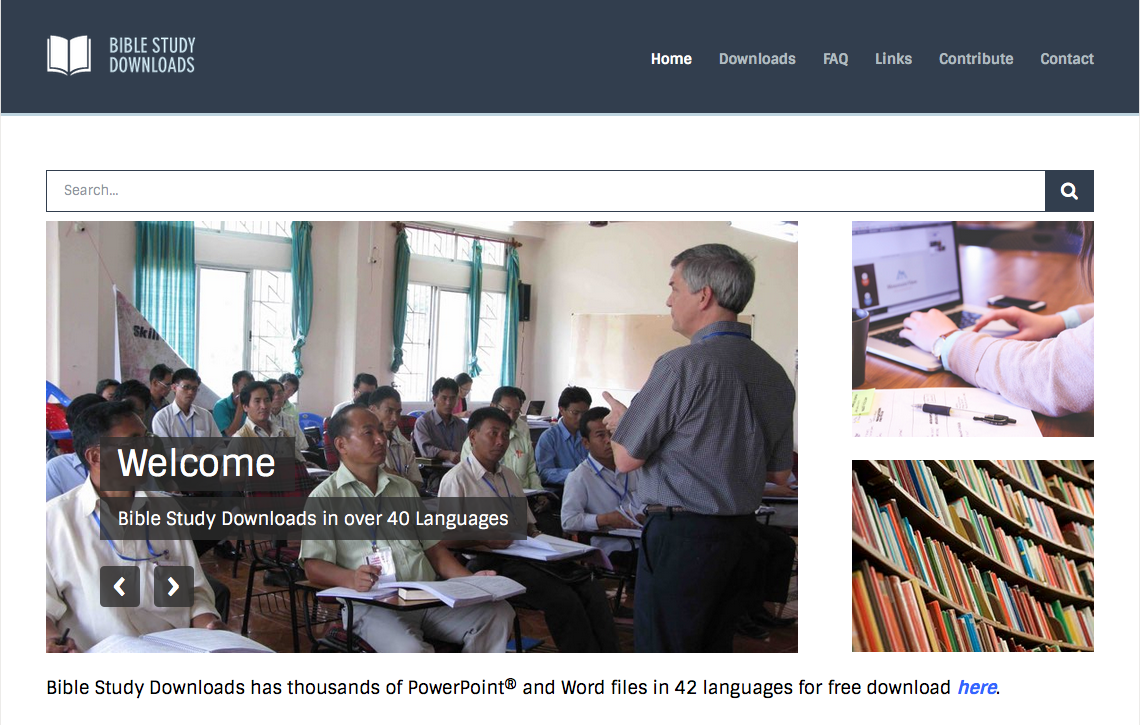 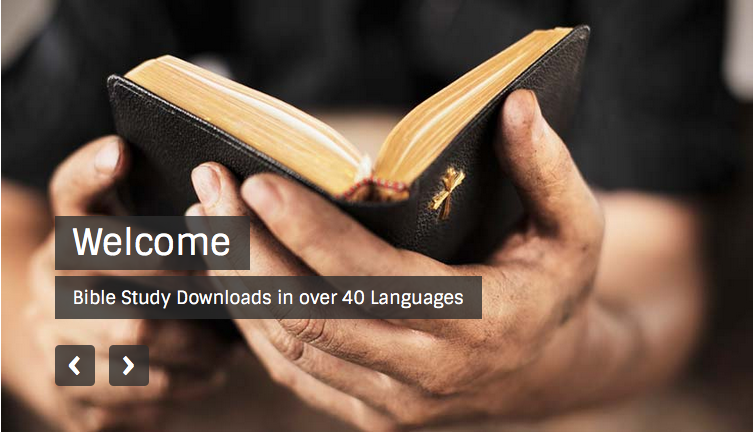 الثالوث  •  BibleStudyDownloads.org
[Speaker Notes: Trinity (tr) course]